Chemical and physical changes
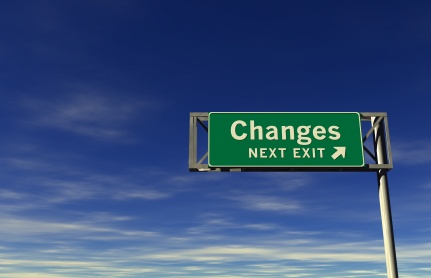 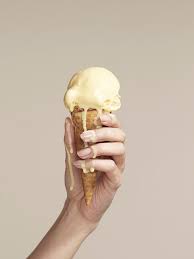 Physical Change
When a Physical change occurs, no new substances are produced. 
The physical properties may change but no new substance is formed. For this reason, physical changes are often reversible.
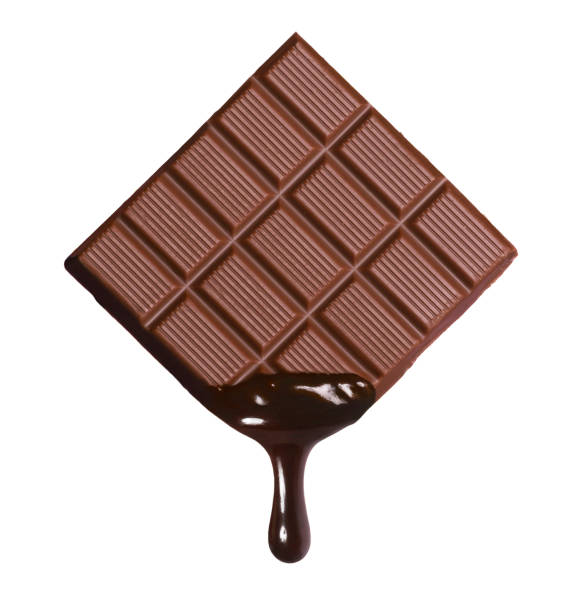 Physical Changes Video
Physical Change
Evidence that a physical change occurred:
A change of shape or form 
Change in size 
A change of state (solid, liquid or gas)
Physical changes are usually reversible
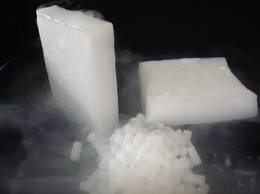 Physical Change - examples
Examples of physical change include:
Melting 
Freezing 
Evaporation 
Condensation
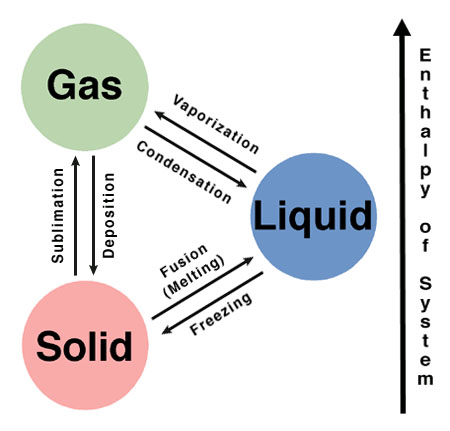 Physical Change
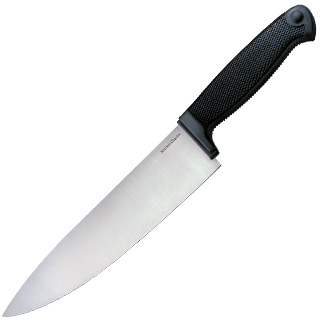 Physical changes might be caused by:
Grinding
Cutting
Crushing
Bending
Breaking
Heating/cooling
(change in state)
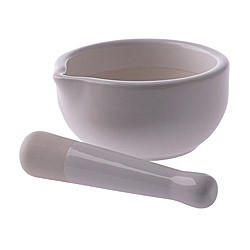 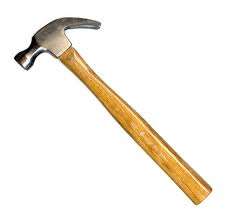 Physical change
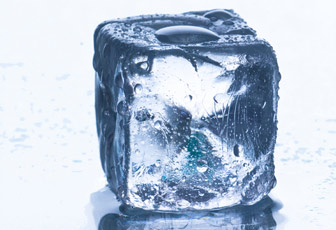 What could you do to these items to cause a physical change to occur?
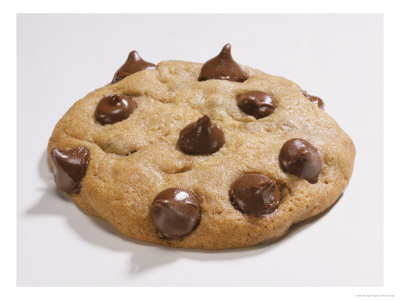 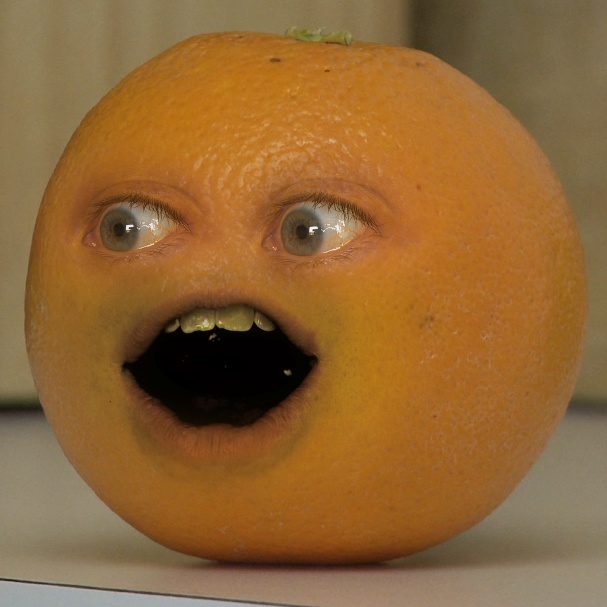 Chemical change
A chemical change has occurred, a new substance has formed.
Cannot be reversed
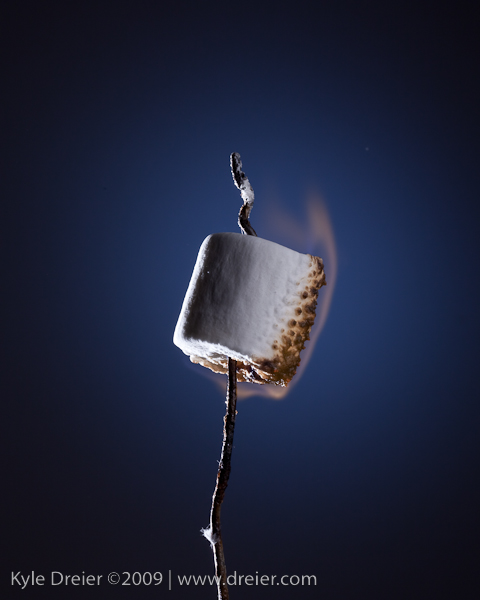 Chemical change
Chemical changes occur when a chemical reaction causes bonds between atoms to break or to form.
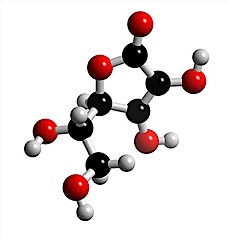 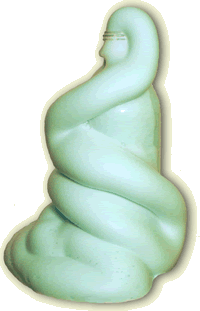 Chemical Change: Evidence
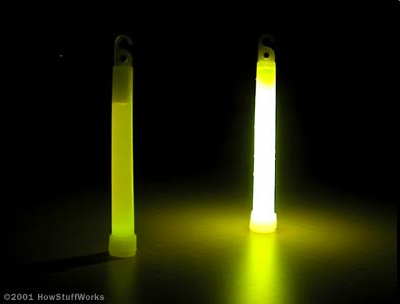 Evidence that a chemical change occurred include:
Seeing a change in colour
Smelling a gas or seeing bubbles
Releasing heat
Releasing light
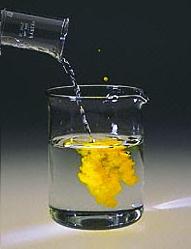 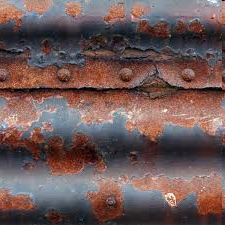 Chemical change
Examples of chemical changes include:
Burning
Rusting
Decomposing
Digestion
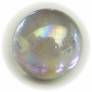 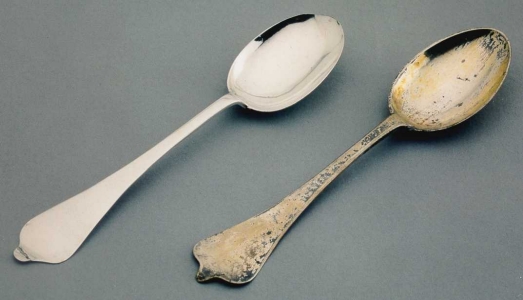 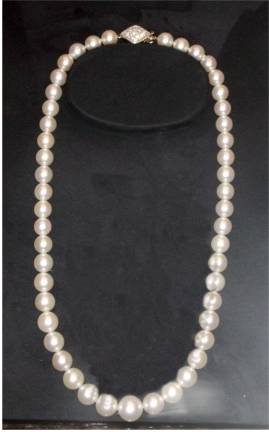 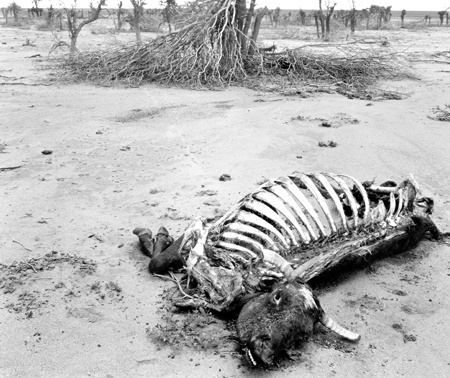 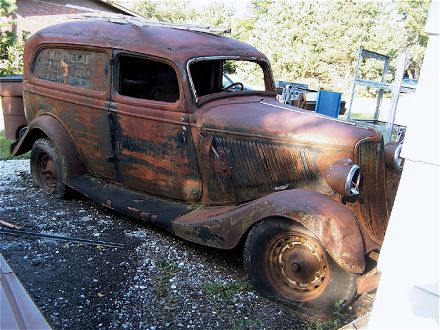 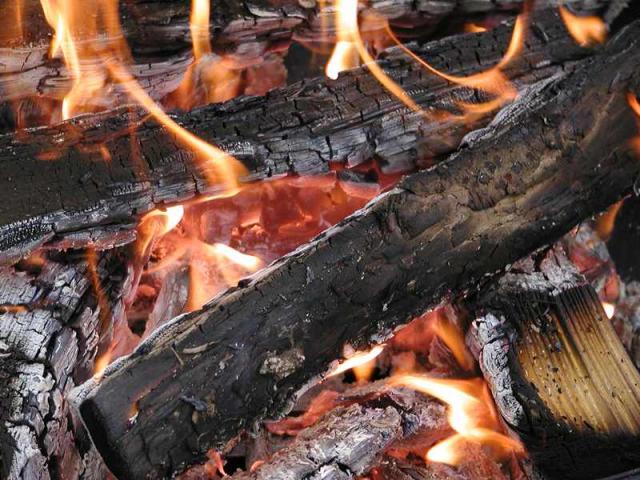 Chemical changes Video
What type of reaction is most likely occurring here? 
How do you know?
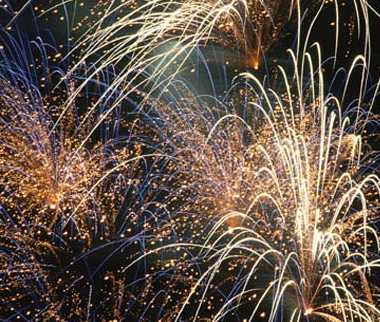 What type of reaction is most likely occurring here? 
How do you know?
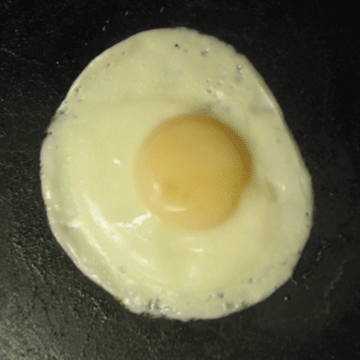 Chemical reaction equations
Chemical Equations
Chemical reactions are represented by chemical equations. 
A chemical equation describes exactly what happens in a chemical reaction. 
A chemical equation shows 
Compounds before a chemical reaction takes place on the left (reactants) المتفاعلات
Compounds formed after the chemical reaction on the right (products).النواتج
 
Reactants  Products
Parts of a Chemical Reaction
Reactants  Products

Reactants: Substances that are broken down by the chemical change.
Products: Substances created by the chemical change.
 Means “Yields”
Reactants and Products
In a chemical reaction we start with one set of chemicals called the reactants, a reaction happens and we end up with another set, called the products.




Example: when hydrogen and oxygen are reacted together, they form water
Hydrogen + oxygen  water
Example: when hydrogen and oxygen are reacted together they form water.
© Classroom Chemist 2018 - present